Види професійної етики
Професійна етика-це прикладна соціально-філософська дисципліна, яка вивчає походження, сутність, специфіку, суспільні функції морально-професійних норм і стосунків, закономірності їх розвитку на різних історичних етапах.
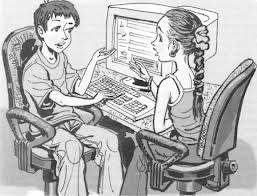 Морально-професійні кодекси, що стали частковим еквівалентом суспільної моралі, виковують такі соціальні функції:
пізнавальну, яка реалізується у відображенні об'єктивних процесів суспільно-професійного розподілу праці за конкретних історичних умов;

регулятивну (забезпечується взаємозв'язок спеціалістів з суспільством; набір специфічних прийомів праці);

ціннісно-орієнтаційну (даються уявлення про моральний ідеал професіонала, професійні обов'язок, честь, совість, справедливість тощо).
Професійна етика покликана дати теоретичне обгрунтування сутності трансформації загальних норм і принципів моралі до специфічних умов професійної діяльності людей відповідно до уявлень про професійний обов'язок, благо, добро і зло, справедливість, совість, честь та інші моральні цінності.
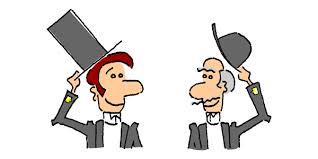 Завдання професійної етики в тому, щоб вивчити складний процес віддзеркалення професійних стосунків у моральній свідомості, у морально-професійних нормах, провести чітку межу між морально-професійними явищами і явищами професійної майстерності, вивчити суспільні завдання, цілі професії і їх значущість у соціальному прогресі, саме цим сприяючи їх успішному виконанню.
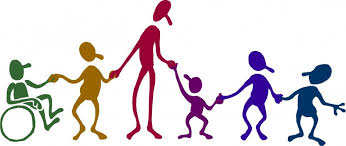 Види професійної  етики

медична
юридична
педагогічна
військова
дипломатична
журналістська
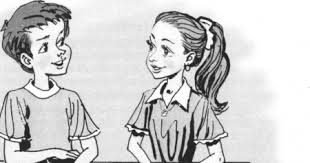 Етика бізнесу
Одним із принципів чесного бізнесу є укладання підприємницьких угод або здійснення спільних операцій, як кажуть, «один на один», без свідків. Єдиною гарантією і запорукою у таких випадках служить чесність і порядність особистостей, що домовляються. Ще з давніх часів існує таке поняття, як «ціна слова», його тримали в свій час не тільки лицарі, а й менеджери. Ціна слова в підприємництві має бути щонайвищою.
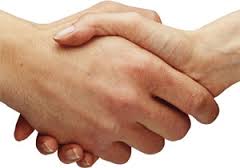